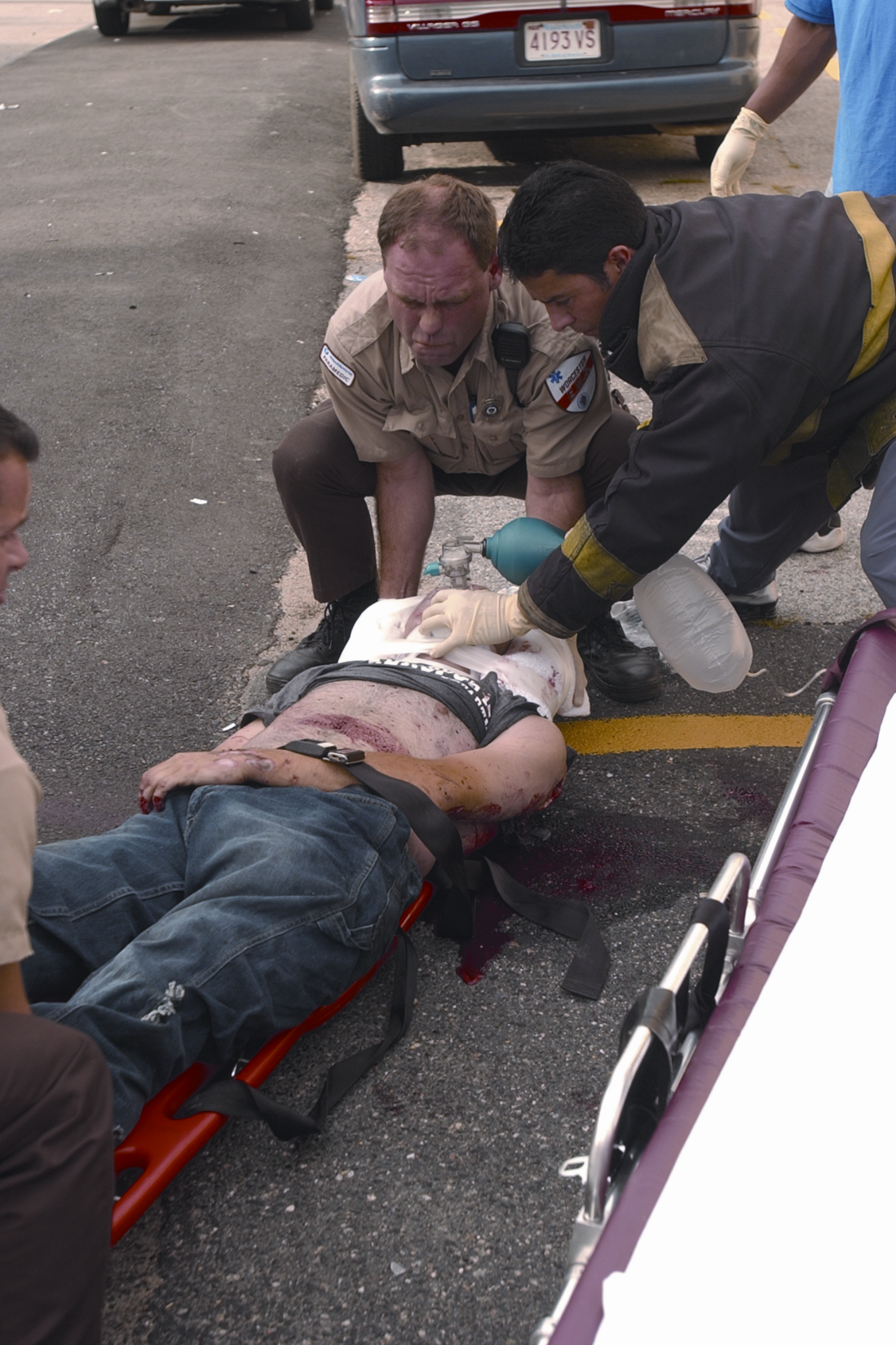 Chapter 24
Soft-Tissue Injuries
Introduction (1 of 3)
Soft-tissue injuries are common.
Simple as a cut or scrape
Serious as a life-threatening internal injury
Do not be distracted by dramatic open wounds.
Do not forget airway obstructions.
Introduction (2 of 3)
Soft tissues of the body can be injured through a variety of mechanisms:
Blunt injury
Penetrating injury
Barotrauma
Burns
Introduction (3 of 3)
Soft-tissue trauma is the leading form of injury.
Death is often related to hemorrhage or infection.
EMTs can teach children and others preventive actions.
The Anatomy and Physiology of the Skin (1 of 8)
Skin is first line of defense against:
External forces
Infections
Skin is relatively tough, but still susceptible to injury.
Simple bruises and abrasions to serious lacerations and amputations
The Anatomy and Physiology of the Skin (2 of 8)
In all instances you must:
Control bleeding.
Prevent further contamination to decrease the risk of infection.
Protect wounds from further damage.
Apply dressings and bandages to various parts of the body.
The Anatomy and Physiology of the Skin (3 of 8)
Skin varies in thickness.
Thinner in the very young and very old
Thinner on the eyelids, lips, and ears than on the scalp, back, soles of feet
Thin skin is more easily damaged than thick skin.
The Anatomy and Physiology of the Skin (4 of 8)
Skin has two principal layers: the epidermis and the dermis.
Epidermis is the tough, external layer.
Dermis is the inner layer.
The Anatomy and Physiology of the Skin (5 of 8)
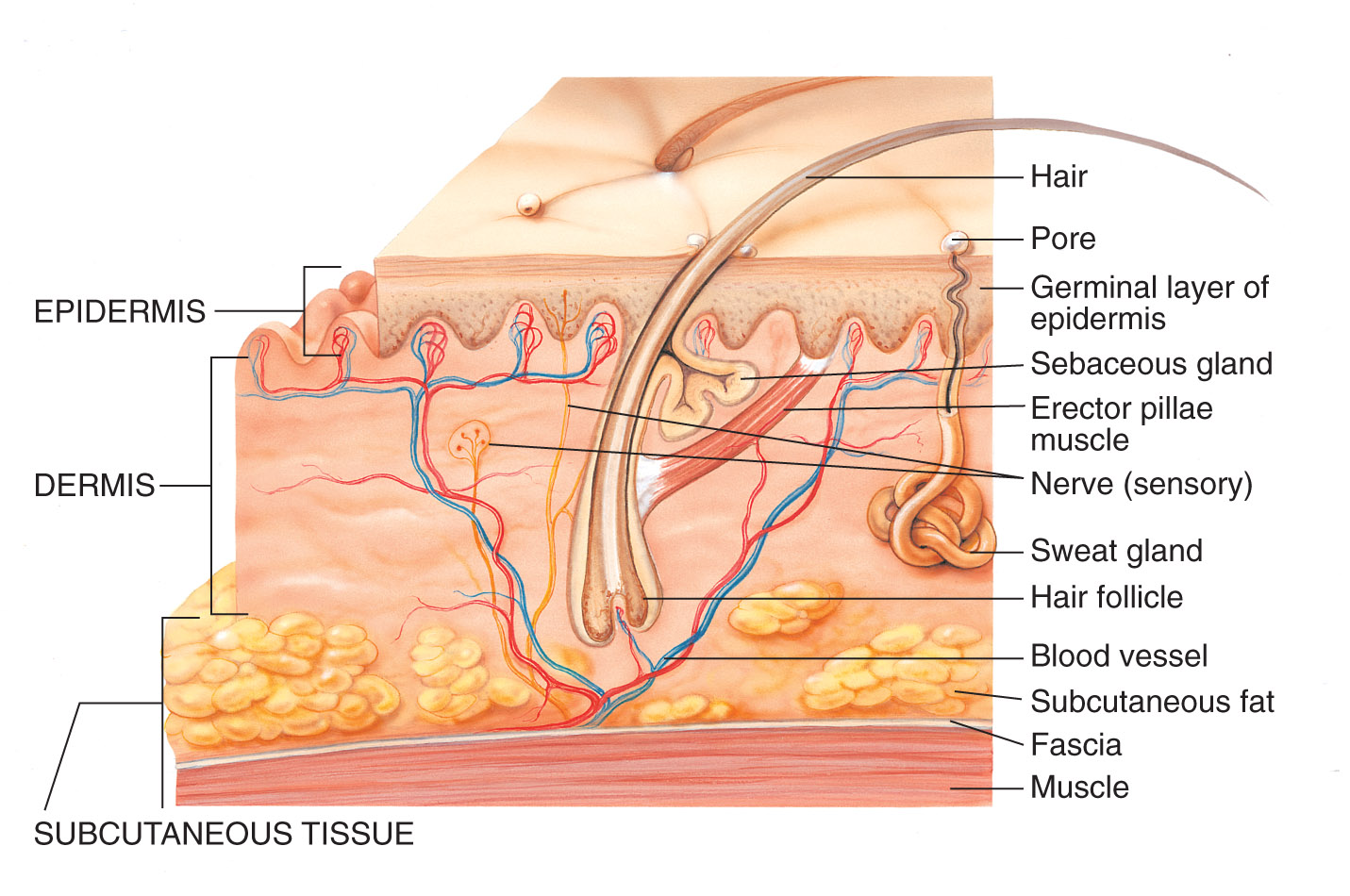 The Anatomy and Physiology of the Skin (6 of 8)
Skin covers all the external surfaces of the body.
Bodily openings are lined with mucous membranes.
Mucous membranes secrete a watery substance that lubricates the openings.
These are wet, whereas skin is dry.
The Anatomy and Physiology of the Skin (7 of 8)
Skin serves many functions.
Keeps pathogens out
Keeps water in
Assists in temperature regulation
Nerves in skin report to brain on environment and sensations.
The Anatomy and Physiology of the Skin (8 of 8)
Any break in the skin allows bacteria to enter and raises the possibilities of:
Infection
Fluid loss
Loss of temperature control
Pathophysiology (1 of 6)
Three types of soft-tissue injuries:
Closed injuries
Damage is beneath skin or mucous membrane.
Surface is intact.
Open injuries
Break in surface of skin or mucous membrane
Exposes deeper tissues to contamination
Pathophysiology (2 of 6)
Three types of soft-tissue injuries (cont’d):
Burns
Damage results from thermal heat, frictional heat, toxic chemicals, electricity, nuclear radiation
Pathophysiology (3 of 6)
Pathophysiology of closed and open injuries
Cessation of bleeding is the primary concern.
The next wound healing stage is inflammation.
A new layer of cells is then moved into the damaged area.
Pathophysiology (4 of 6)
Pathophysiology of closed and open injuries (cont’d)
New blood vessels form.
Collagen provides stability to the damaged tissue and joins wound borders.
Pathophysiology (5 of 6)
Pathophysiology of burns
Severity of a thermal wound correlates directly with:
Temperature
Concentration
Amount of heat energy possessed by the object or substance
Duration of exposure
Pathophysiology (6 of 6)
Pathophysiology of burns (cont’d)
The greater the heat energy, the deeper the wound.
Exposure time is an important factor.
People reflexively limit heat energy and exposure time.
But cannot if unconscious or trapped
Closed Injuries (1 of 4)
Characteristics of closed injuries
History of blunt trauma
Pain at the site of injury
Swelling beneath the skin
Discoloration
Closed Injuries (2 of 4)
A contusion (bruise) causes bleeding beneath the skin but does not break the skin.
Caused by blunt forces
Buildup of blood produces blue or black ecchymosis.
A hematoma is blood collected within damaged tissue or in a body cavity.
Closed Injuries (3 of 4)
A crushing injury occurs when a great amount of force is applied to the body.
Extent of damage depends on:
Amount of force
Length of time force is applied
When an area of the body is trapped for longer than 4 hours, crush syndrome can develop.
Closed Injuries (4 of 4)
Compartment syndrome results from the swelling that occurs whenever tissues are injured.
Severe closed injuries can also damage internal organs.
Assess all patients with closed injuries for more serious hidden injuries.
Open Injuries (1 of 7)
Protective layer of the skin is damaged.
Wound is contaminated and may become infected.
Four types:
Abrasions
Lacerations
Avulsions
Penetrating wounds
Open Injuries (2 of 7)
An abrasion is a wound of the superficial layer of the skin.
Caused by friction when a body part rubs or scrapes across a rough or hard surface
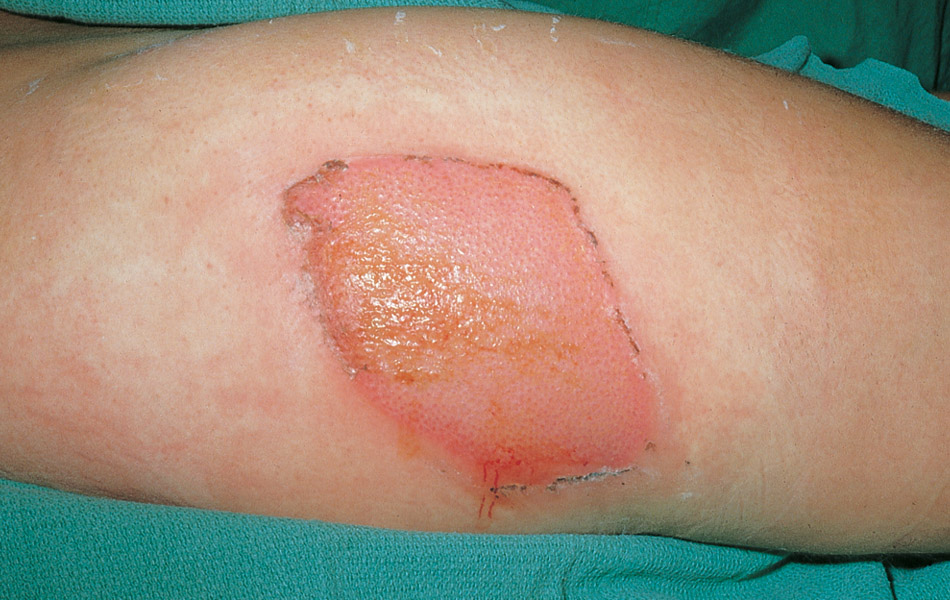 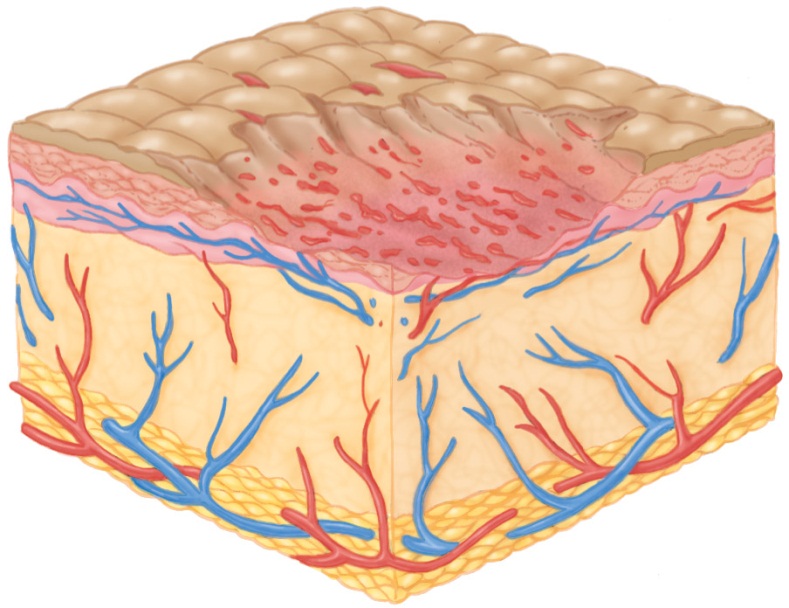 Open Injuries (3 of 7)
A laceration is a jagged cut. 
Caused by a sharp object or blunt force that tears the tissue
An incision is a sharp, smooth cut.
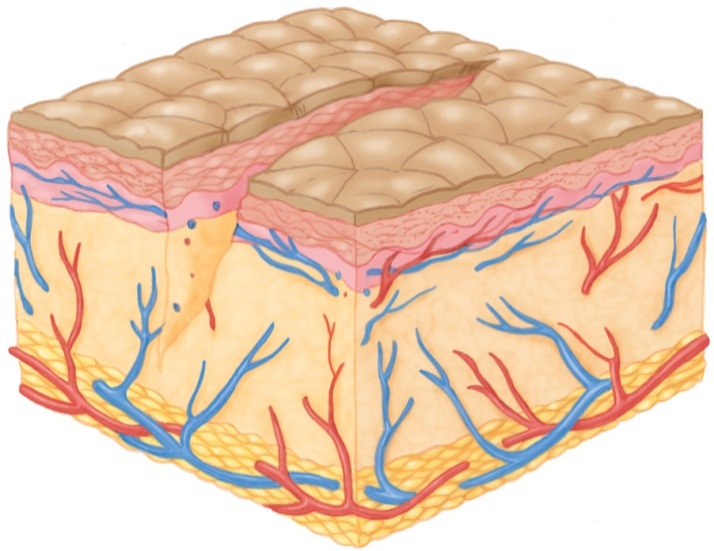 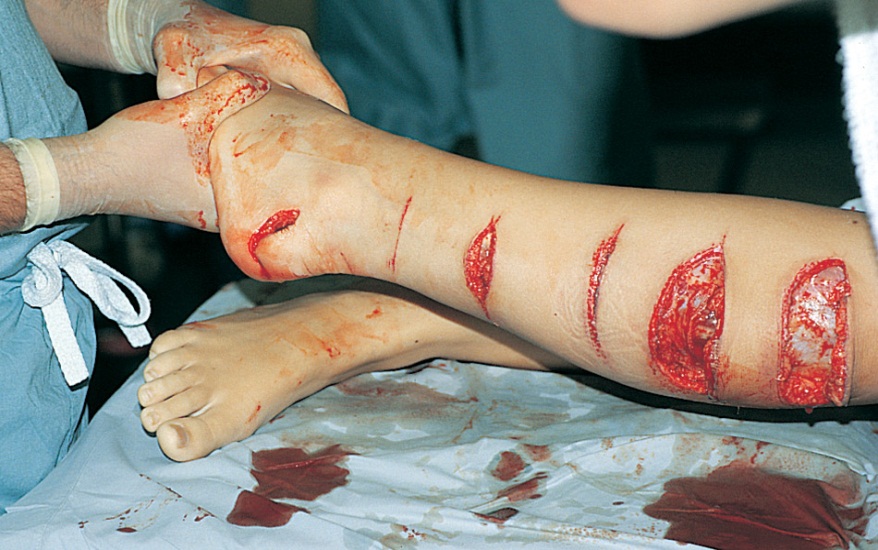 Source: © English/Custom Medical Stock Photography
Open Injuries (4 of 7)
An avulsion separates various layers of soft tissue so that they become either completely detached or hang as a flap.
Often there is significant bleeding.
Never remove an avulsion skin flap.
An amputation is an injury in which part of the body is completely severed.
Open Injuries (5 of 7)
A penetrating wound is an injury resulting from a sharp, pointed object.
Can damage structures deep within the body
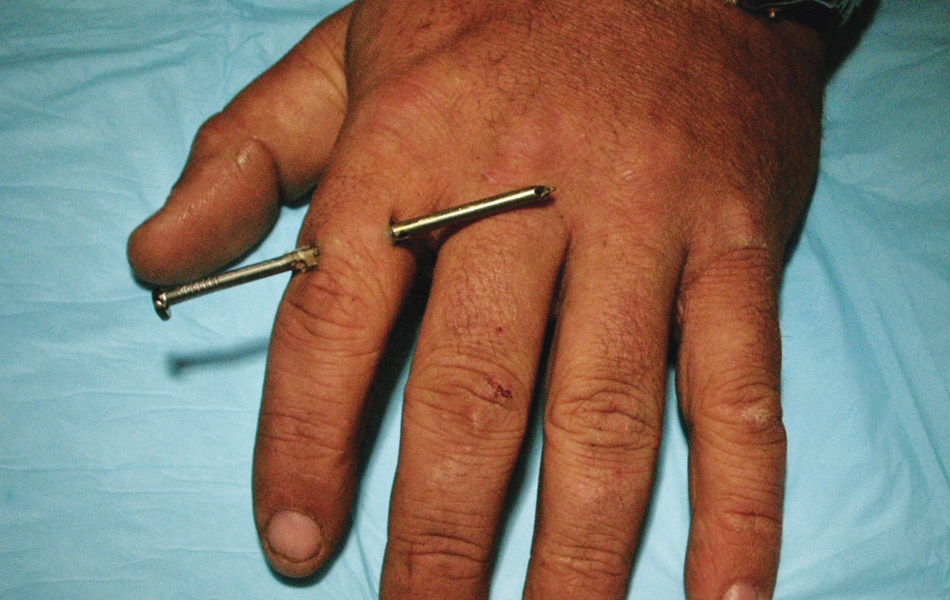 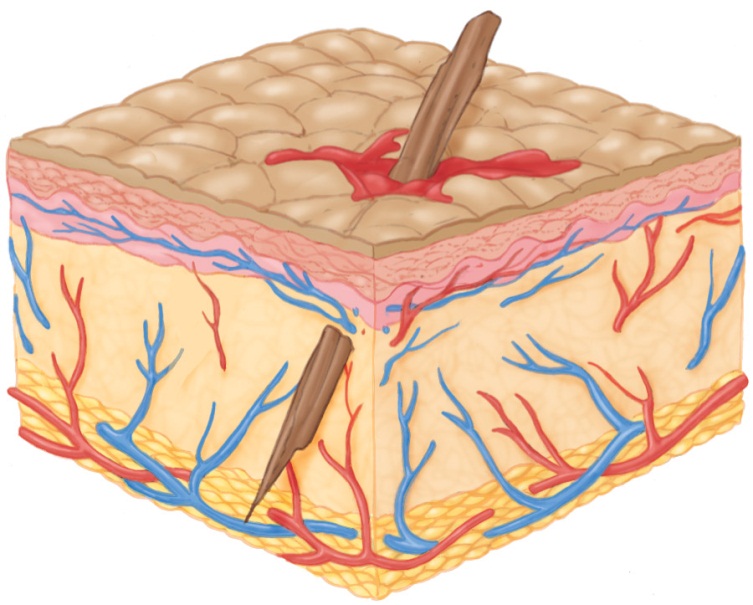 Open Injuries (6 of 7)
Stabbings and shootings often result in multiple penetrating injuries.
Assess the patient carefully to identify all wounds.
Count the number of penetrating injuries.
Determine the type of gun and rounds fired, and document your care.
You may have to testify in court.
Open Injuries (7 of 7)
Blast injuries
Primary blast injury
Damage caused by pressure of explosion
Secondary blast injury
Damage results from flying debris
Tertiary blast injury
Victim is thrown by explosion, perhaps into an object
Patient Assessment of Closed and Open Injuries (1 of 2)
More difficult to assess a closed injury 
You can see an open injury.
Consider the possibility of a closed injury when you observe:
Bruising
Swelling
Deformity
The patient reporting pain
Patient Assessment of Closed and Open Injuries (2 of 2)
Patient assessment steps
Scene size-up
Primary assessment
History taking
Secondary assessment
Reassessment
Scene Size-up (1 of 2)
Scene safety
Observe the scene for hazards to yourself, your crew, and the patient.
Assess for the potential for violence.
Assess for environmental hazards.
Take standard precautions.
Determine the number of patients.
Consider if you need additional resources.
Scene Size-up (2 of 2)
Mechanism of injury/nature of illness
Look for indicators of the MOI as you assess the scene.
The MOI may provide indicators of safety threats.
If the scene is unsafe, request additional help early.
Primary Assessment (1 of 4)
Form a general impression.
Look for indicators to alert you to the seriousness of the patient’s condition.
Do not be distracted from looking for more serious hidden injuries.
Check for responsiveness using the AVPU scale.
Primary Assessment (2 of 4)
Airway and breathing
Ensure that the patient has a clear and patent airway.
Protect the patient from further spinal injury.
Assess the patient for adequate breathing.
Inspect and palpate the chest for DCAP-BTLS.
Primary Assessment (3 of 4)
Circulation
Assess the patient’s pulse rate and quality.
Determine the skin condition, color, and temperature.
Check the capillary refill time.
You may need to treat for shock.
If visible significant bleeding is seen, you must begin the steps to control it.
Primary Assessment (4 of 4)
Transport decision
Immediately transport in these cases:
Poor initial general impression
Altered level of consciousness
Dyspnea
Abnormal vital signs
Shock
Severe pain
History Taking (1 of 2)
Investigate the chief complaint.
Obtain a medical history.
Obtain a SAMPLE history.
Using OPQRST may provide some background on isolated extremity injuries.
If the patient is unresponsive, attempt to obtain the history from other sources.
History Taking (2 of 2)
Typical signs of an open injury include:
Bleeding
Break(s) in the skin
Shock
Hemorrhage
Disfigurement or loss of a body part
Secondary Assessment (1 of 4)
Physical examinations
Is the patient in a tripod position?
What is the skin’s color and condition?
Are there any signs of increased respiratory efforts?
Retractions
Nasal flaring
Pursed lip breathing
Use of accessory muscles
Secondary Assessment (2 of 4)
Physical examinations (cont’d)
Listen for air movement and breath sounds.
Assess pulse rate and quality.
Determine the skin condition, color, and temperature.
Check the capillary refill time.
Secondary Assessment (3 of 4)
Physical examinations (cont’d)
Assess the neurologic system.
Assess the musculoskeletal system with a full-body scan.
Assess all anatomic regions.
Secondary Assessment (4 of 4)
Vital signs
You must reassess the vital signs to identify how quickly the patient’s condition is changing.
Use appropriate monitoring devices to quantify:
Oxygenation 
Circulatory status
Blood pressure
Reassessment (1 of 3)
Repeat the primary assessment.
Reassess vital signs and the chief complaint.
Assess all bandaging frequently.
Identify and treat changes in the patient’s condition.
Reassessment (2 of 3)
Interventions
Assess and manage all threats to the patient’s airway, breathing, and circulation.
Expose all wounds, cleanse the wound surface, control bleeding, and be prepared to treat for shock.
Extremities that are painful, swollen, or deformed should be splinted.
Reassessment (3 of 3)
Communication and documentation
Description of the MOI
Position in which you found the patient
Amount of blood loss
Location and description of any soft-tissue injuries or other wounds
Size and depth of the injury
How you treated the injuries
Emergency Medical Care for Closed Injuries (1 of 3)
No special emergency care for small contusions
Soft-tissue injuries may look rather dramatic.
Still focus on airway and breathing first
You may have to assist ventilations with a bag-mask device.
Emergency Medical Care for Closed Injuries (2 of 3)
Treat closed soft-tissue injury using the RICES mnemonic:
Rest
Ice
Compression
Elevation
Splinting
Emergency Medical Care for Closed Injuries (3 of 3)
Signs of developing shock:
Anxiety or agitation
Changes in mental status
Increased heart rate
Increased respiratory rate
Diaphoresis
Cool or clammy skin
Decreased blood pressure
Emergency Medical Care for Open Injuries (1 of 12)
Before caring for the patient, follow standard precautions.
Wear gloves and eye protection.
Wear a gown and a mask if necessary.
Make sure the airway is open and administer high-flow oxygen.
Emergency Medical Care for Open Injuries (2 of 12)
Control life-threatening bleeding using:
Direct, even pressure and elevation
Pressure dressings and/or splints
Tourniquets
Follow the steps in Skill Drill 24-1 to control bleeding from an extremity.
Emergency Medical Care for Open Injuries (4 of 12)
All open wounds are assumed to be contaminated and present a risk of infection.
Often, you can better control bleeding from an open soft-tissue wound by splinting the extremity, even if there is no fracture.
Emergency Medical Care for Open Injuries (5 of 12)
Abdominal wounds
An open wound in the abdominal cavity may expose internal organs.
The organs may even protrude through the wound, an injury called evisceration.
Emergency Medical Care for Open Injuries (6 of 12)
Abdominal wounds (cont’d)
Cover the wound with sterile gauze.
Secure with an occlusive dressing.
Keep the organs moist and warm.
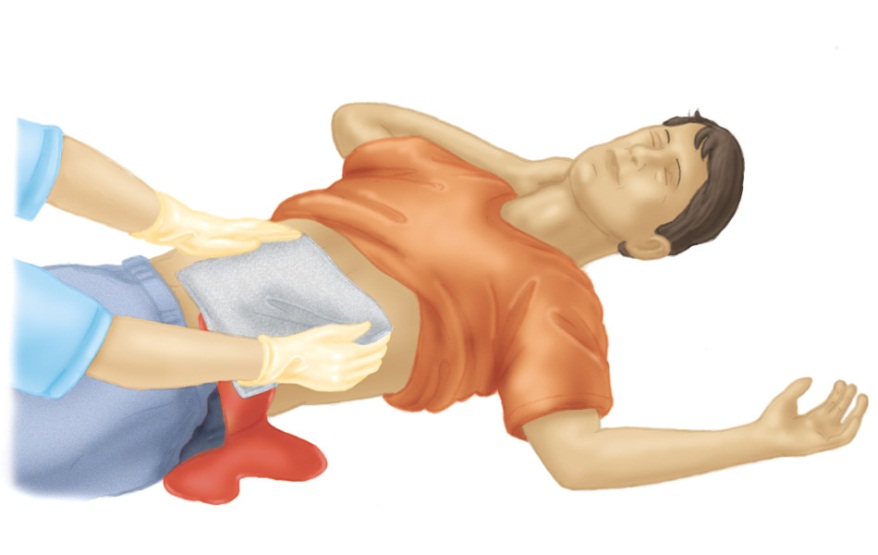 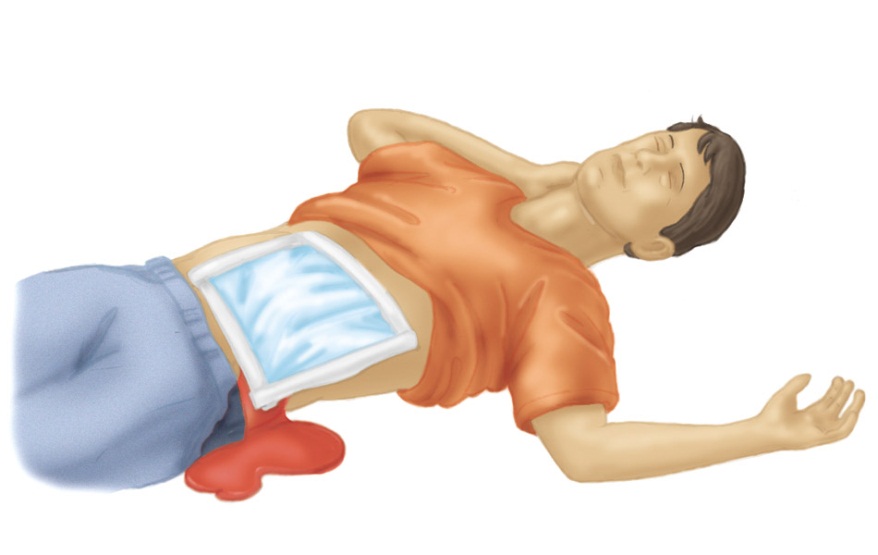 Emergency Medical Care for Open Injuries (7 of 12)
Impaled objects
To treat an impaled object, follow the steps in Skill Drill 24-2.
Only remove an impaled object when:
The object is in the cheek and obstructs breathing.
The object is in the chest and interferes with CPR.
Emergency Medical Care for Open Injuries (8 of 12)
Neck injuries
Open neck injuries can be life threatening.
Open veins may suck in air and cause cardiac arrest.
Cover the wound with an occlusive dressing.
Apply pressure but do not compress both carotid arteries at the same time.
Emergency Medical Care for Open Injuries (9 of 12)
Small-animal bites
A small animal’s mouth is heavily contaminated with virulent bacteria.
Wounds may require:
Antibiotics
Tetanus prophylaxis
Suturing
Bites should be evaluated by a physician.
Emergency Medical Care for Open Injuries (10 of 12)
A major concern is the spread of rabies.
Acute, potentially fatal viral infection of the central nervous system
Can affect all warm-blooded animals
Transmitted through biting or licking an open wound
Prevented by a series of special vaccine injections
Emergency Medical Care for Open Injuries (11 of 12)
Human bites
The human mouth contains an exceptionally wide range of virulent bacteria and viruses.
Regard any human bite that has penetrated the skin as a very serious injury.
Can result in a serious, spreading infection
Emergency Medical Care for Open Injuries (12 of 12)
Emergency treatment:
Apply a dry, sterile dressing.
Promptly immobilize the area with a splint or bandage.
Provide transport to the ED.
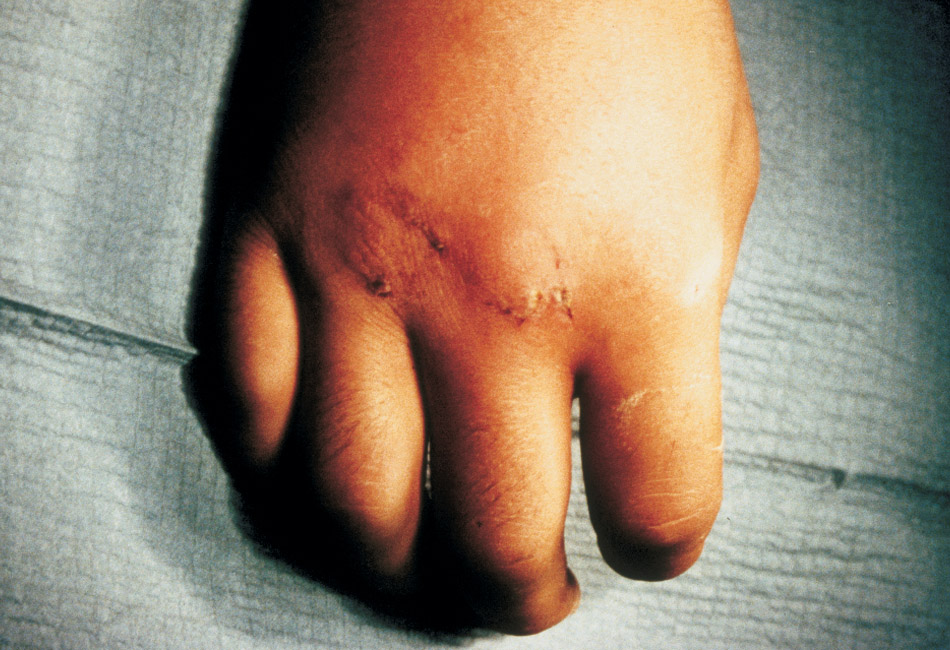 Burns (1 of 2)
Account for over 10,000 deaths a year
Among the most serious and painful of all injuries
A burn occurs when the body receives more radiant energy than it can absorb.
Sources of this energy include heat, toxic chemicals, and electricity.
Burns (2 of 2)
Always perform a complete assessment to determine whether there are other serious injuries.
Complications of Burns (1 of 2)
When a person is burned, the skin that acts as a barrier is destroyed.
The victim is now at high risk for:
Infection
Hypothermia
Hypovolemia
Shock
Complications of Burns (2 of 2)
Burns to the airway are of significant importance.
Circumferential burns of the chest can compromise breathing.
Circumferential burns of the extremity can lead to neurovascular compromise and irreversible damage.
Burn Severity (1 of 5)
Burn severity depends on:
Depth of burn
Extent of burn
Critical areas involved
Face, upper airway, hands, feet, genitalia
Preexisting medical conditions
Patient younger than 5 or older than 55
Burn Severity (2 of 5)
Depth
Superficial (first-degree) burns
Only the top layer of skin
Partial-thickness (second-degree) burns
Epidermis and some portion of the dermis
Blisters are present.
Full-thickness (third-degree) burns
Extend through all skin layers.
Burn Severity (3 of 5)
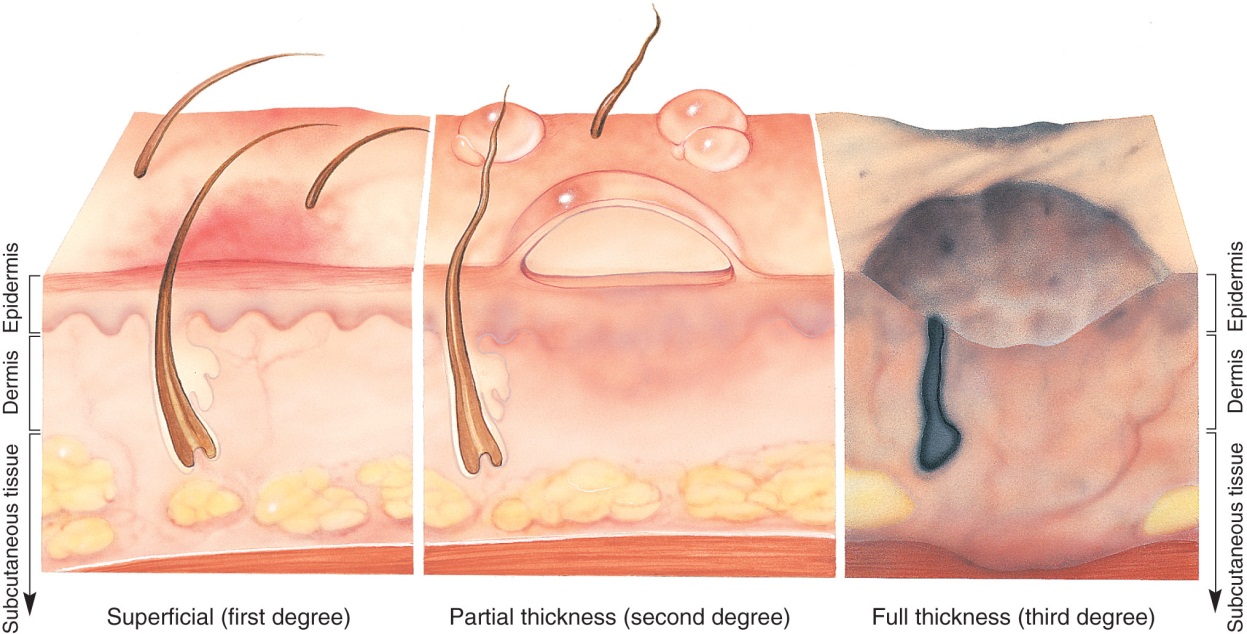 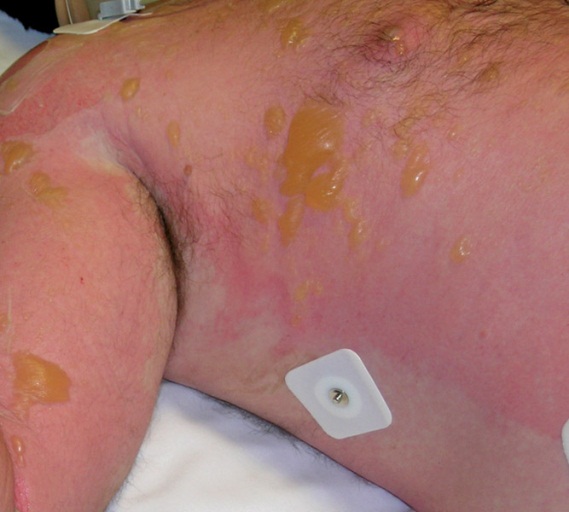 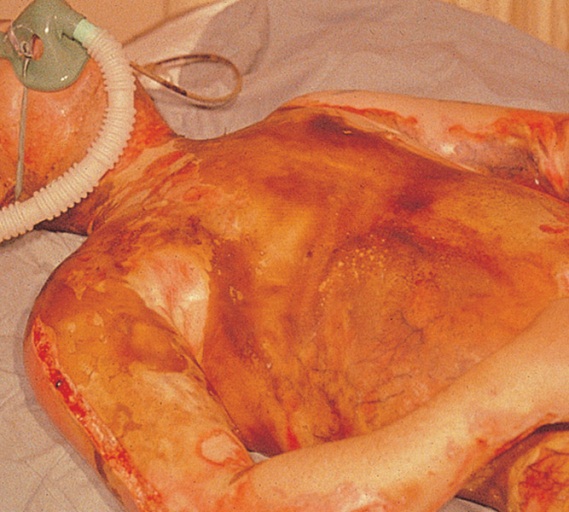 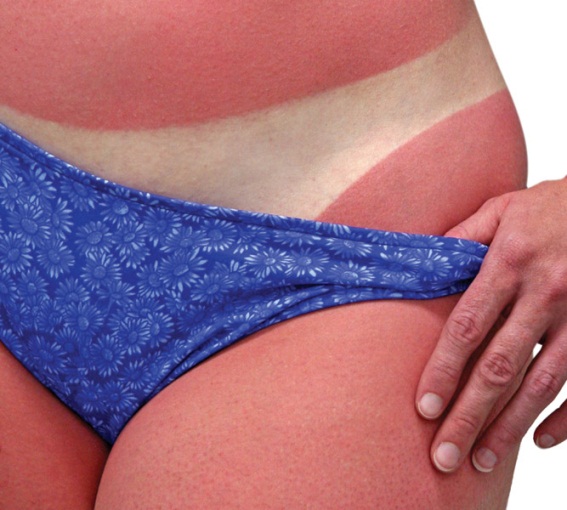 © Amy Walters/ShutterStock, Inc.
© E.M. Singletary, M.D. Used with permission.
Burn Severity (4 of 5)
Extent
Can be estimated using the rule of nines
Divides the body into sections, each representing approximately 9% of the total body surface area
Proportions differ for infants, children, and adults
Burn Severity (5 of 5)
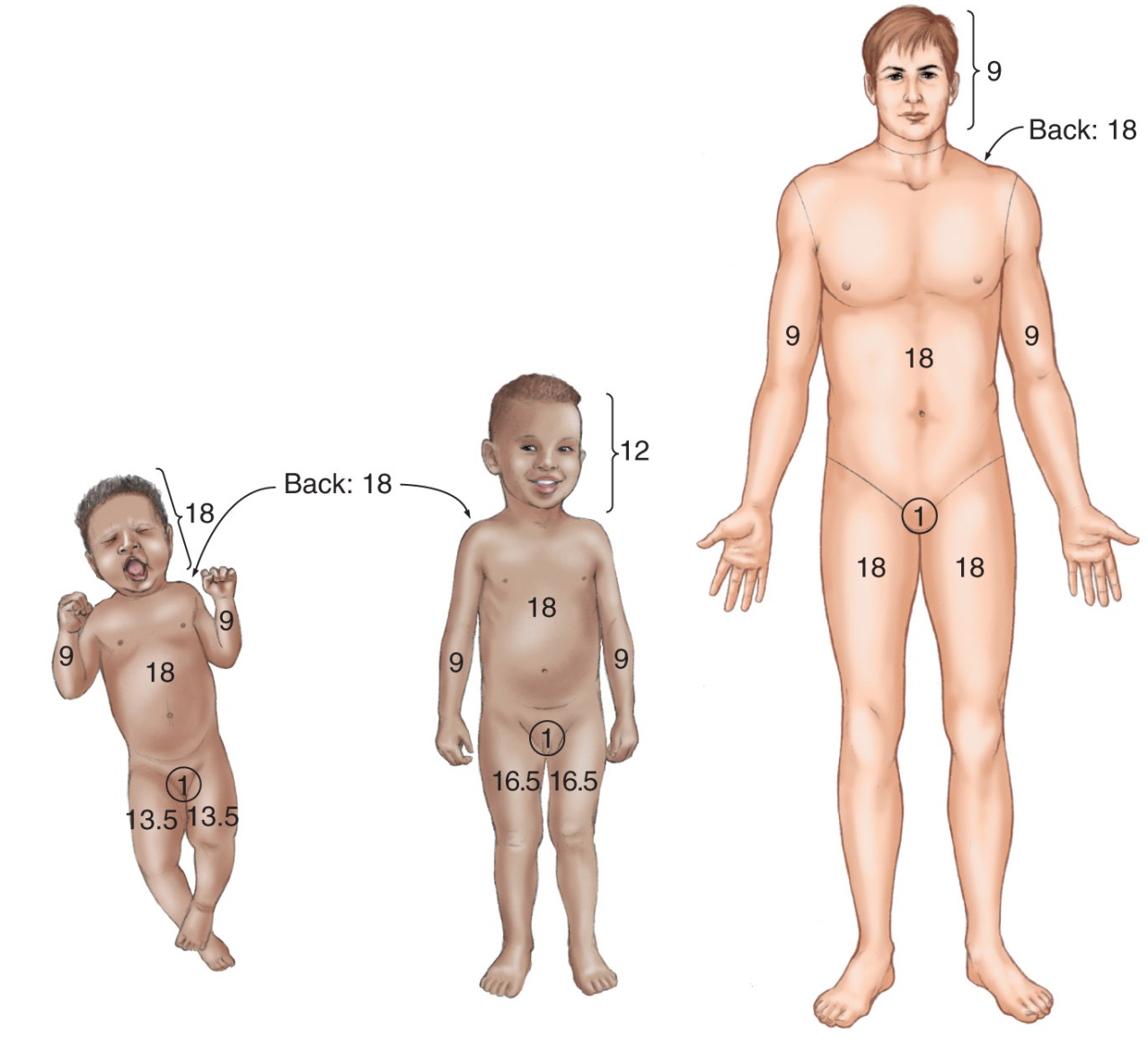